КОНКУРС «ЛУЧШАЯ ШКОЛЬНАЯ СТОЛОВАЯ»
ПРИГОТОВЛЕНИЕ ГОРЯЧЕГО ЗАВТРАКА 
В СТОЛОВОЙ МБОУ «Махкетинская СОШ имени Шайхи Хазуева»
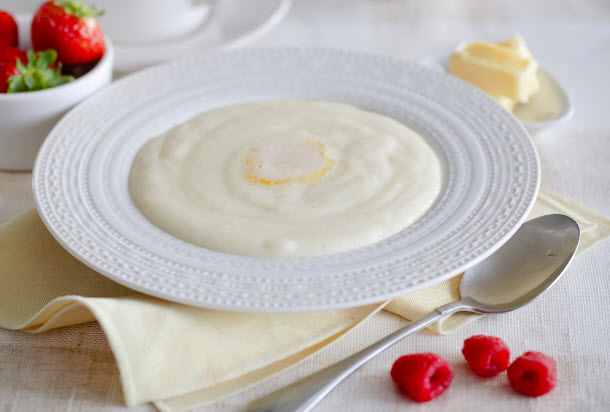 МЕНЮ
КАША ЖИДКАЯ МОЛОЧНАЯ ИЗ МАННОЙ КРУПЫ С МАСЛОМ
   Чай с лимоном
ХЛЕБ
ПРИГОТОВЛЕНИЕ КАШИМанная крупа содержит очень важный фермент – фитиназу, который регулирует обменный процесс веществ и способствует повышению иммунитета.
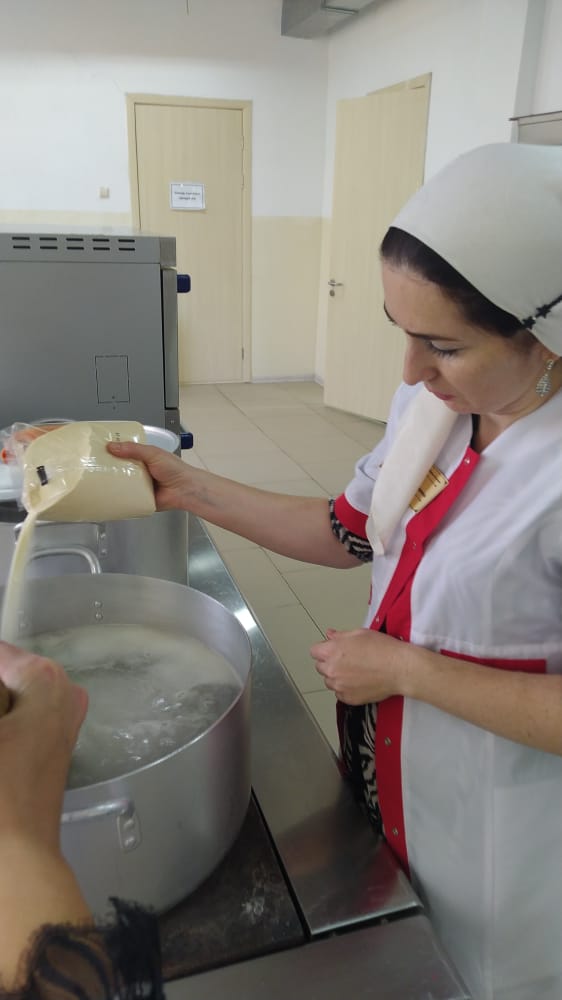 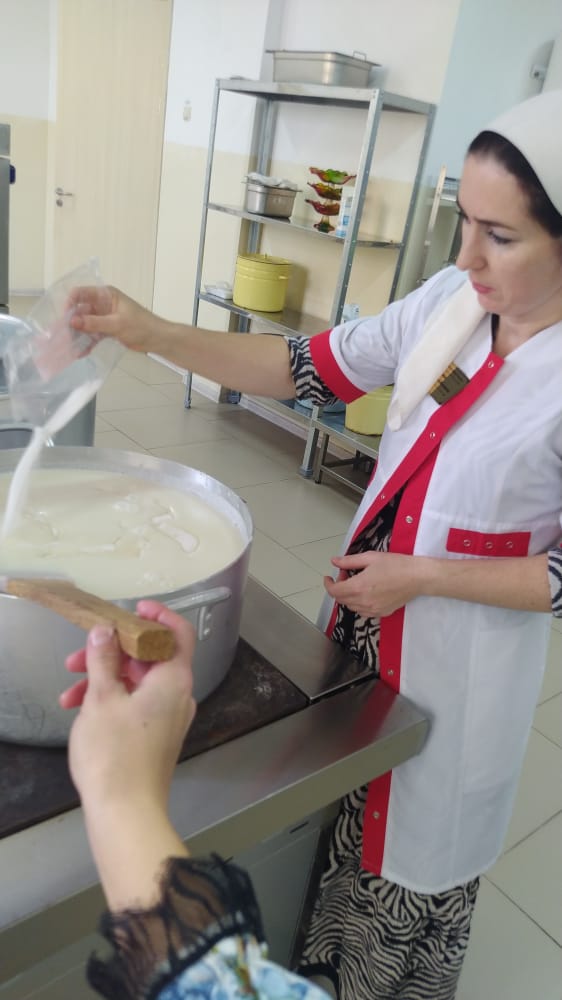 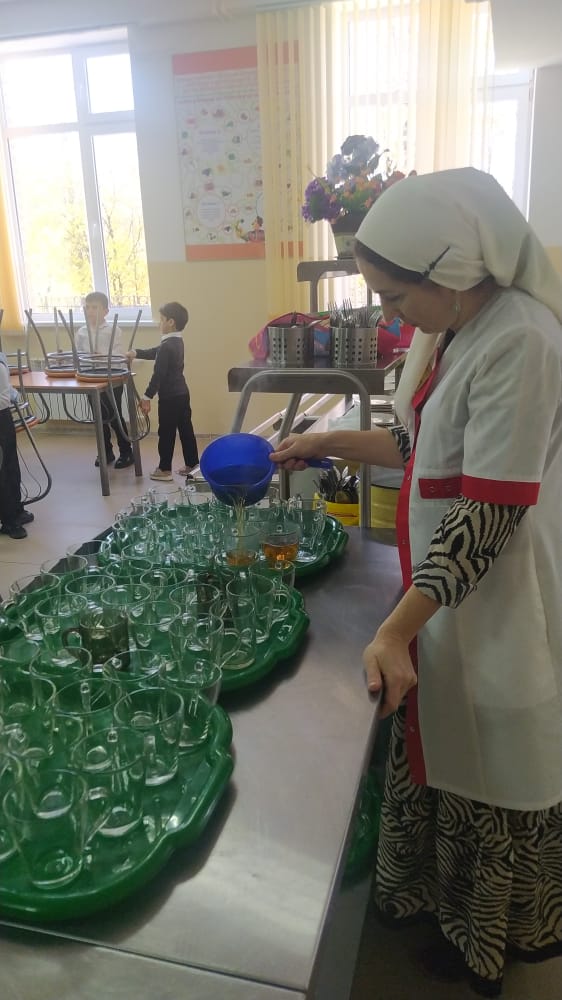 ПРИЯТНОГО АППЕТИТА!